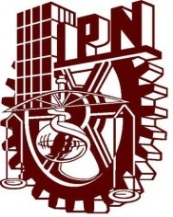 Resultados encuesta de clima y cultura organizacional
Dirección de Programación y Presupuesto